SOFTWARE DEFINED SNORT WITH BARNYARD and PULLEDPORK for NIDPS.
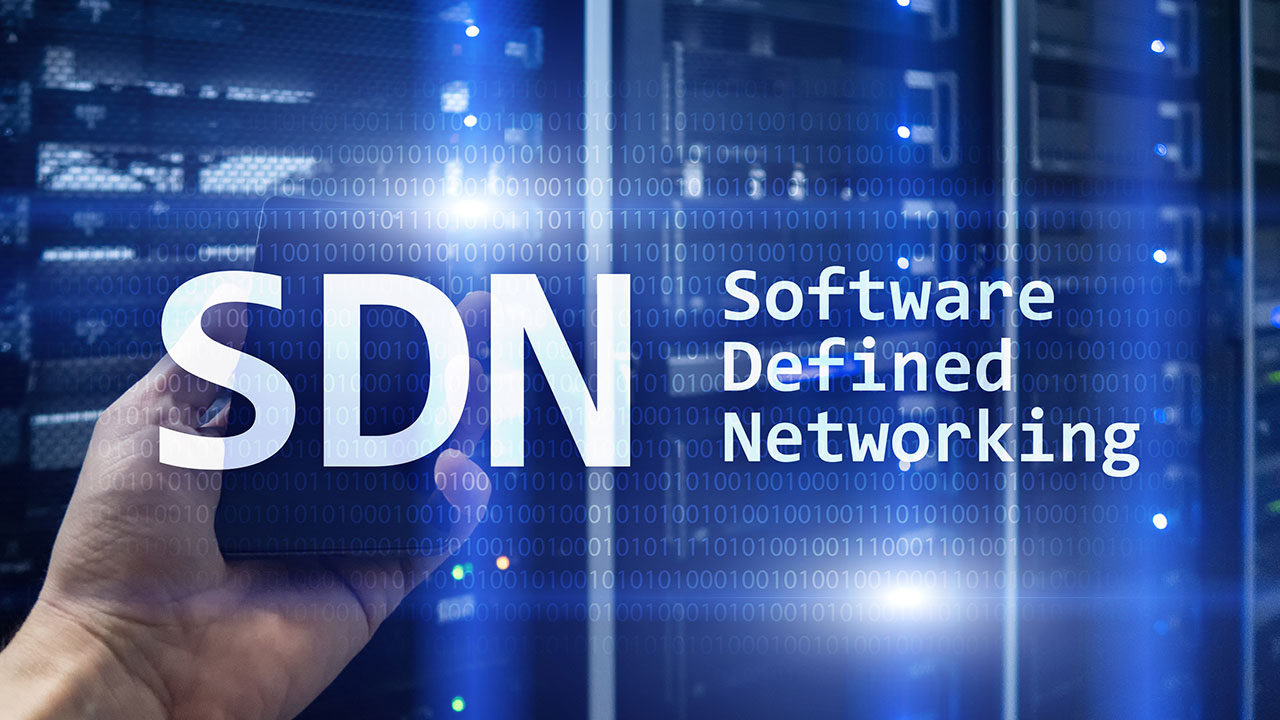 Hello!
Arun Samuel

Solution Advisor – Cyber Risk Advisory – Deloitte USI
External Researcher – UMD
Associate – NCDRC
Lead - National Information Security Council
2
Brief Defn:
SDN and OpenFlow
Mininet and Controller
Snort and dependencies
Defender’s Mechanisms
Vendor & OEM Controls 
End Goals & Future Scope
3
Architecture View
The Flow
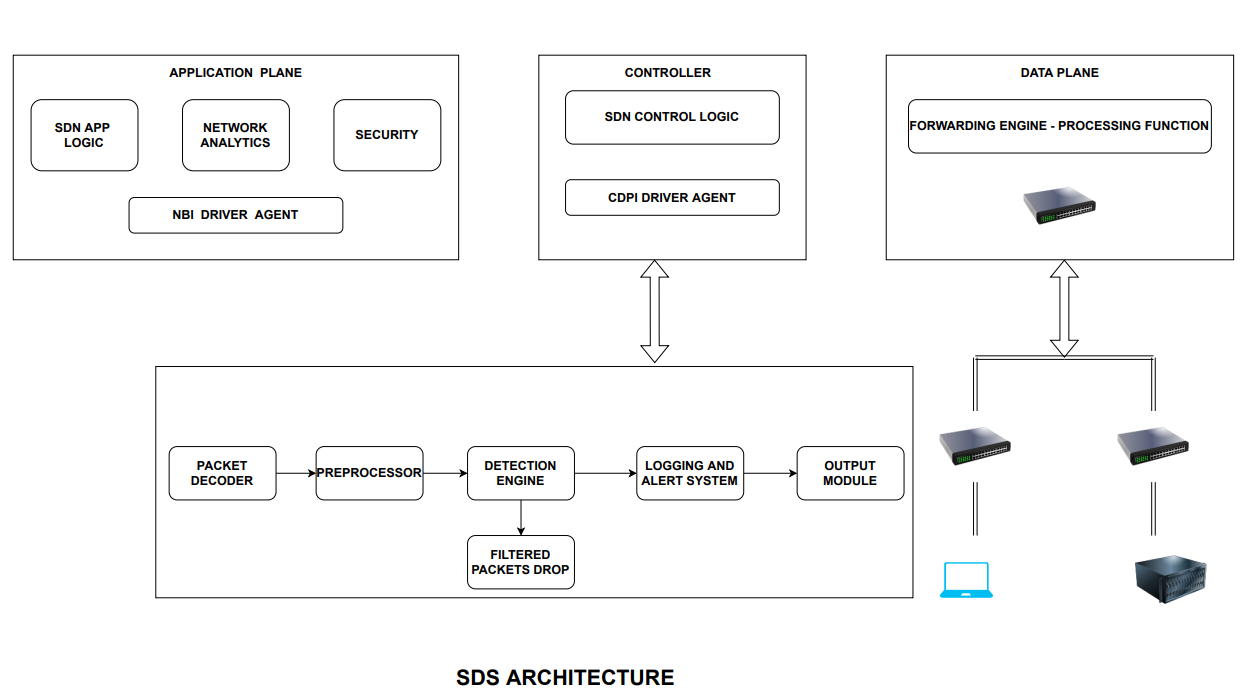 SDN and OpenFlow:
     Using a management switch to decouple the planes and program the network traffic / data transmission.
Open-Flow manages the flow control in SDN and that specifies how the controller and the switches communicate. 

Mininet:
     Mininet is a network emulator which creates a network of virtual hosts, interfaces and links. Mininet hosts run standard Linux network software. A simple ping from h1 to h2 with the virtual interface during the transmission. We will be creating a network environment with OVS.

  Floodlight / RYU:
     Floodlight is an SDN controller. It is an apache-licenced Open-source works with both NBI and SBO. Module applications runs long with the controller.
6
Snort:

Intrusion Detection Engine that works on a single-threaded application. 

Barnyard:

 Barnyard2 is an open-source interpreter for Snort’s output plugin. It would read files from its front end that snort generates. Limited database support. Three modes of transmission: Batch, Continual and Continual with bookmarking. Its primary use is allowing Snort to write to disk in an efficient manner and leaving the task of parsing binary data into various formats to a separate process that will not cause Snort to miss network traffic.
7
PulledPork: 
     
As we need to update the snort rules frequently based on the public repository or a zero day that may arise, We could use pulledpork scripts for implementing and updating those in the clients and server side. It will give the stability to make the rule effective that pulls, and it will detect the snort based on the binary format. In other words, it’s a rule manager for snort in-short .

Open vSwitch:

     The main purpose of Open vSwitch is to provide a switching stack for hardware virtualization environments, while supporting multiple protocols and standards used in computer networks.
Open vSwitch can operate both as a software-based network switch running within the virtual machine (VM) hypervisors, and as the control stack for dedicated switching hardware
8
Defender’s Mechanism:
Customization – Control Plane
Customization – Data Plane
9
Customization – Control Plane ( Switch way)
Mininet with a Controller

Types of Control

The way of learning switch algorithm at each hop
10
Customization – Control Plane ( Firewall way)
Same as Switch

Source MAC Address – Rule addition

Requirements to fulfil

Cache Decisions at Layer 2

Turn your switch to firewall

 OSGi Interface  & Life of a Packet
11
Customization – Data Plane
Not flexible as software

Speed and run in parallel with existing protocols

Custom software

Custom hardware

Intel DPDK & Optimization Matters
12
Vendors and OEMs:
Volumetric

Protocol

Application

Custom Insertions
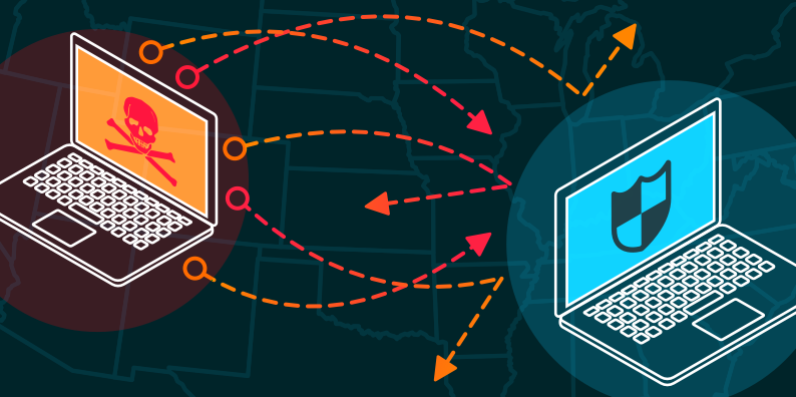 13
End Goals and Future Scope :
Without Manual Intervention

DDoS Defensive Integrations

Unified Security Products for Infrastructure
14
Thanks!
Q & AYou can find me at:
     arunthelegion
        arun-samuel-94351956
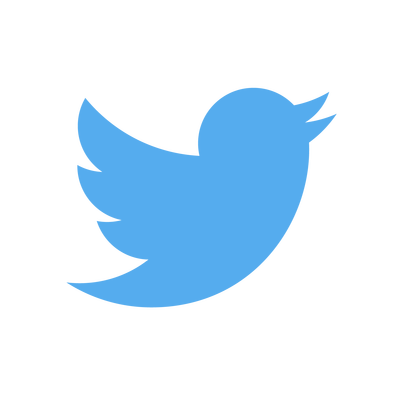 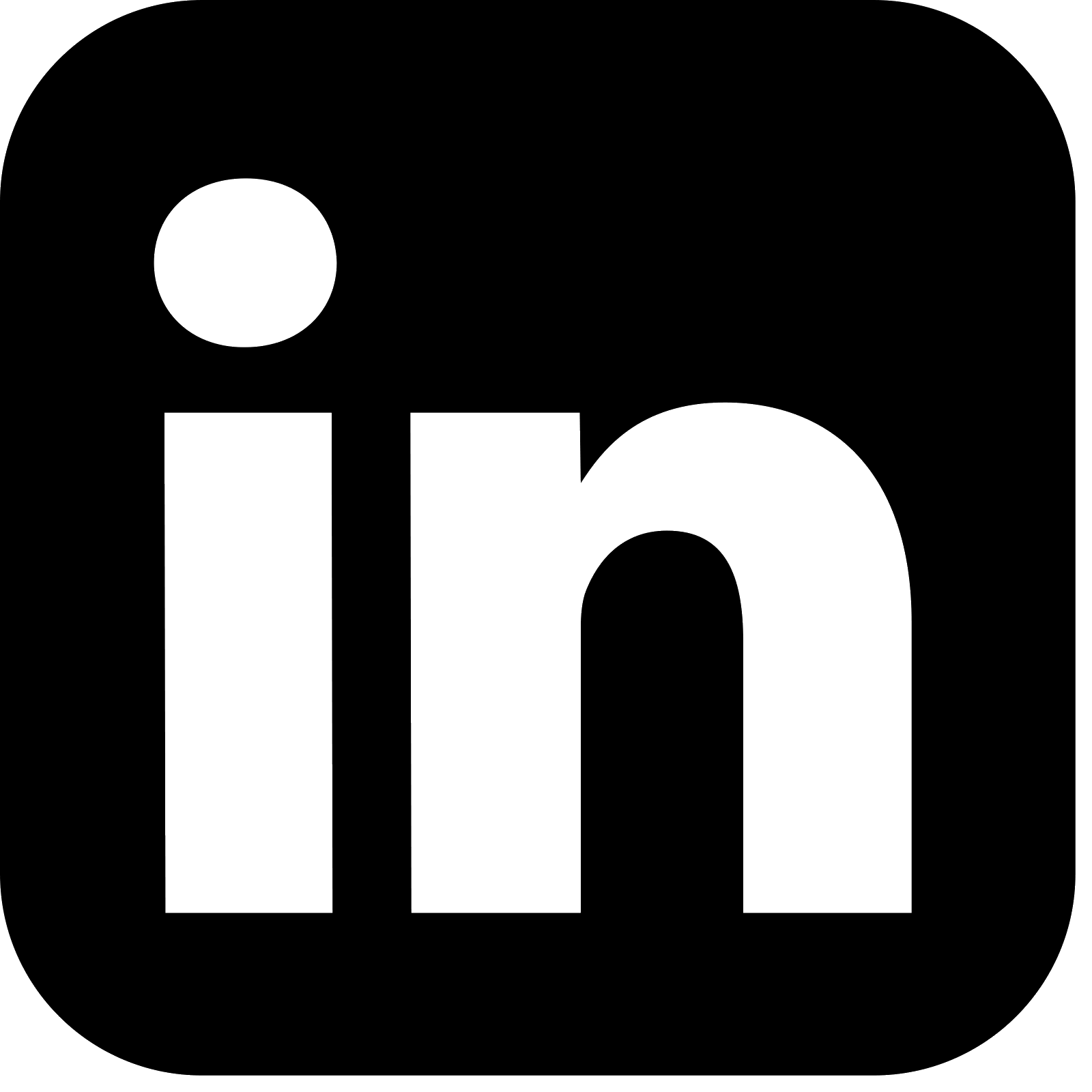 15